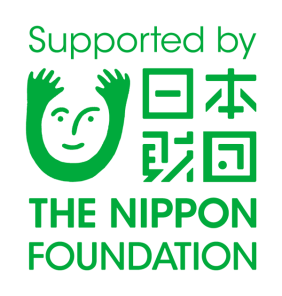 第1回SKY研修会
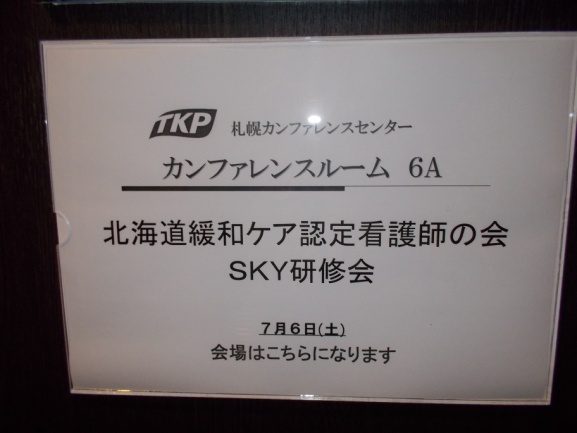 2013.7.6　
13：00～17：30　
TKPカンファレンスセンター6階
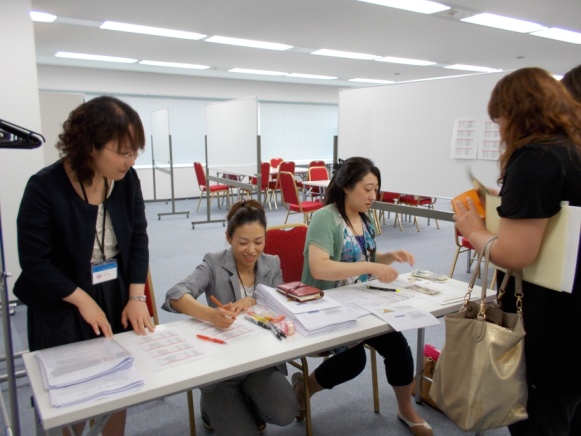 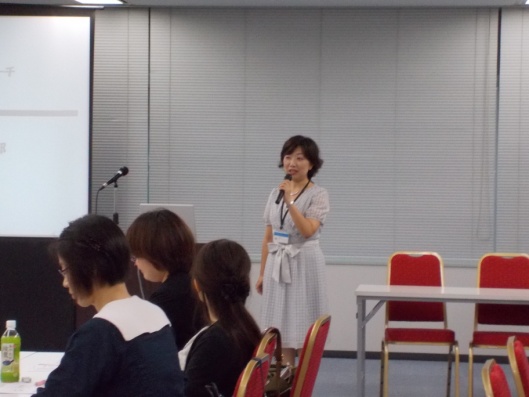 世話人代表あいさつ
SKY発足の経緯説明
世話人紹介
受付風景
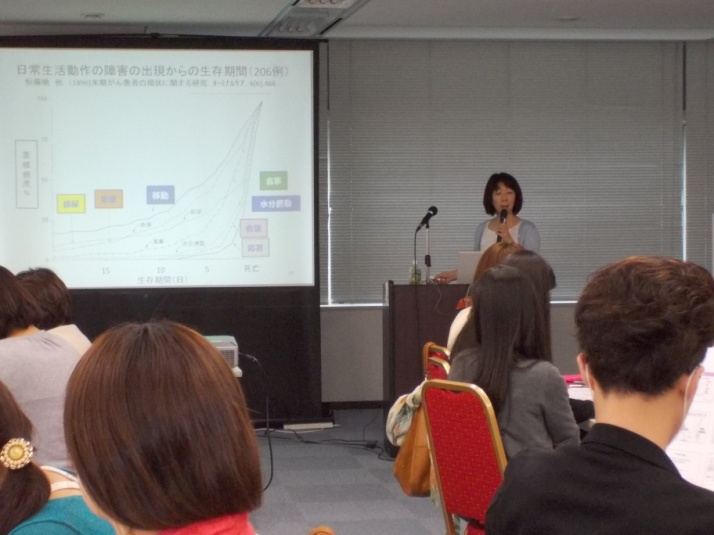 研修開始

講師　川村三希子先生
　
前半：講義
架空事例を使用して、全人的ケアのゴール設定について考えました
1
後半：事例検討
2名の事例提供者の事例を使用して、アセスメント、ケアの方向性についてグループワークを行い、発表して共有しました。
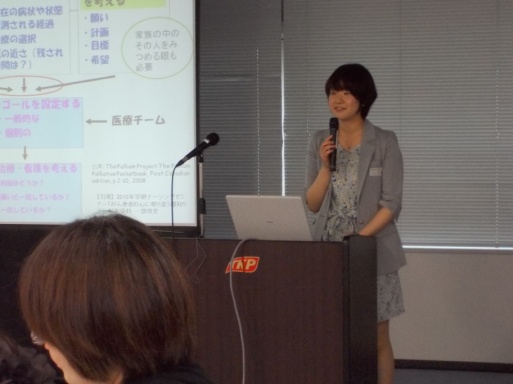 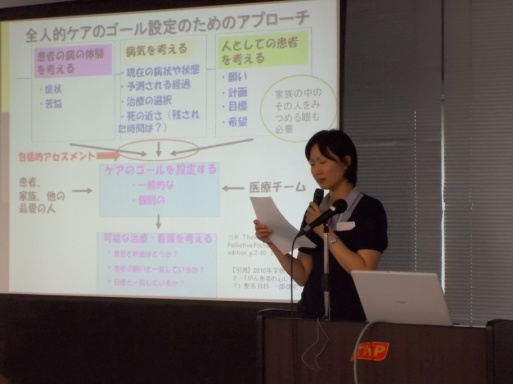 事例提供者によるプレゼンテーション
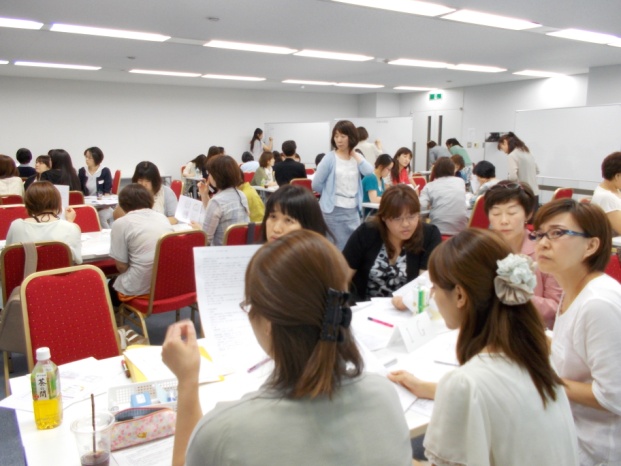 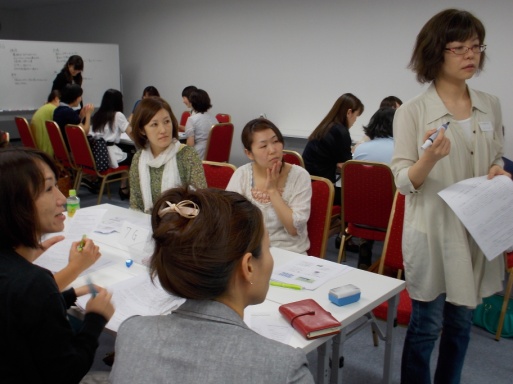 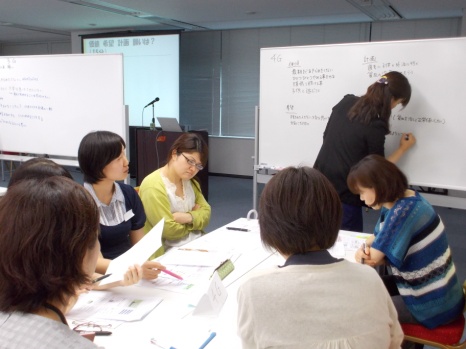 グループワーク風景
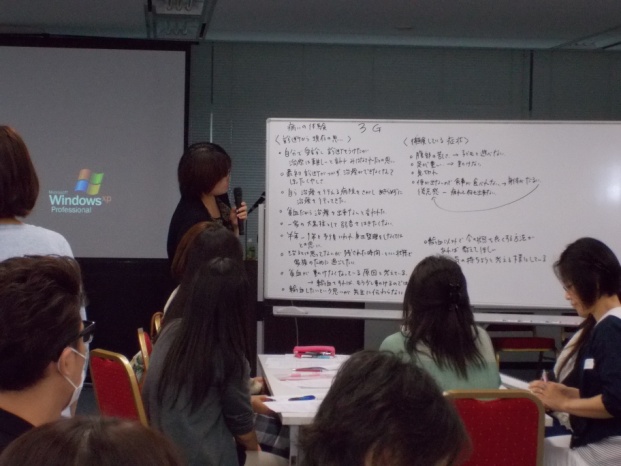 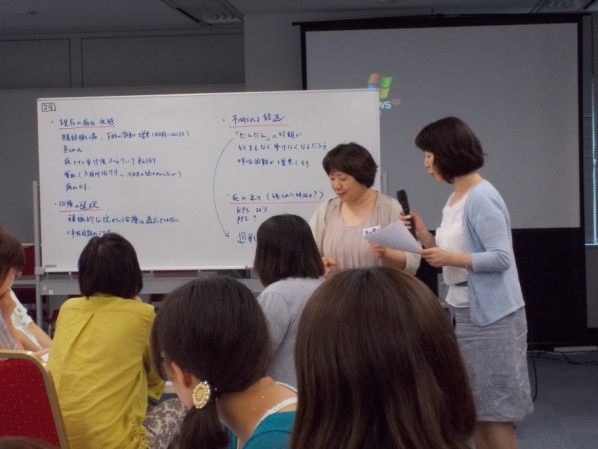 各グループからの発表、全体での共有風景
2